Муниципальное дошкольное образовательное учреждение 
«Центр развития ребенка – детский сад «Улыбка»
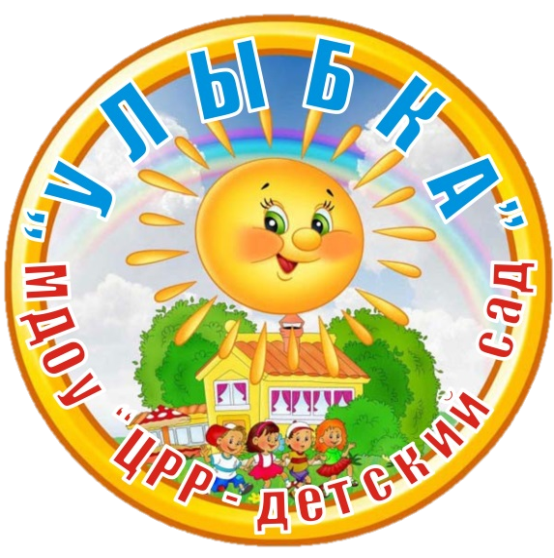 Развивающая предметно – пространственная среда II младшей группы № 1
Воспитатели: Чуркина Л.Н., 
                                         Филимонова О.В.
Качканар, 2020г.
Добро пожаловать
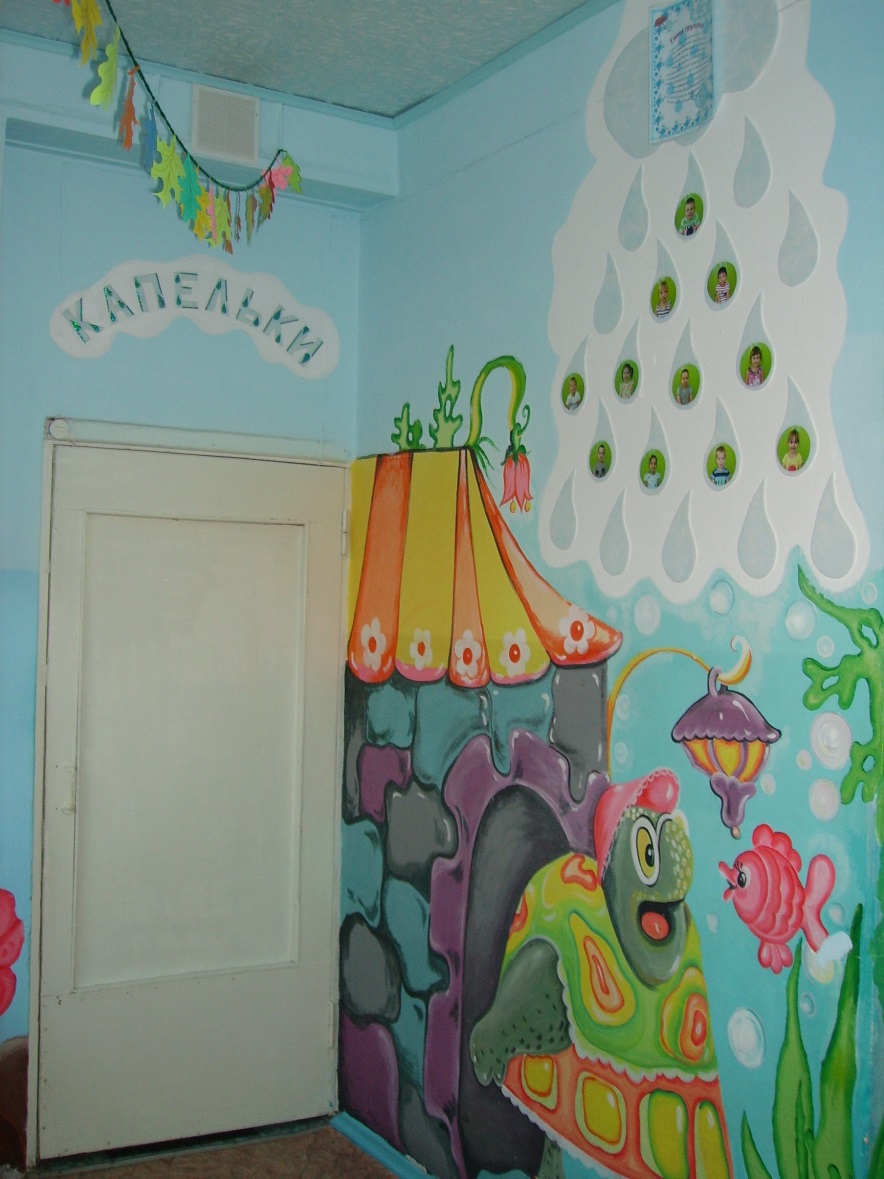 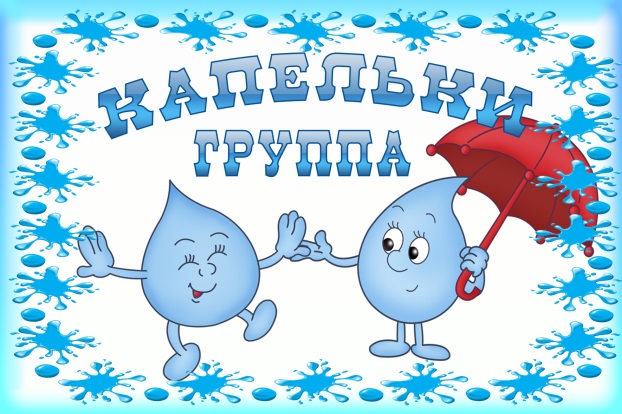 Кто же здесь у нас живёт?Удивительный народ!Вместе лепят и рисуют,И играют и поют.Дети группы "Капельки"В гости вас зовут!
Раздевалка
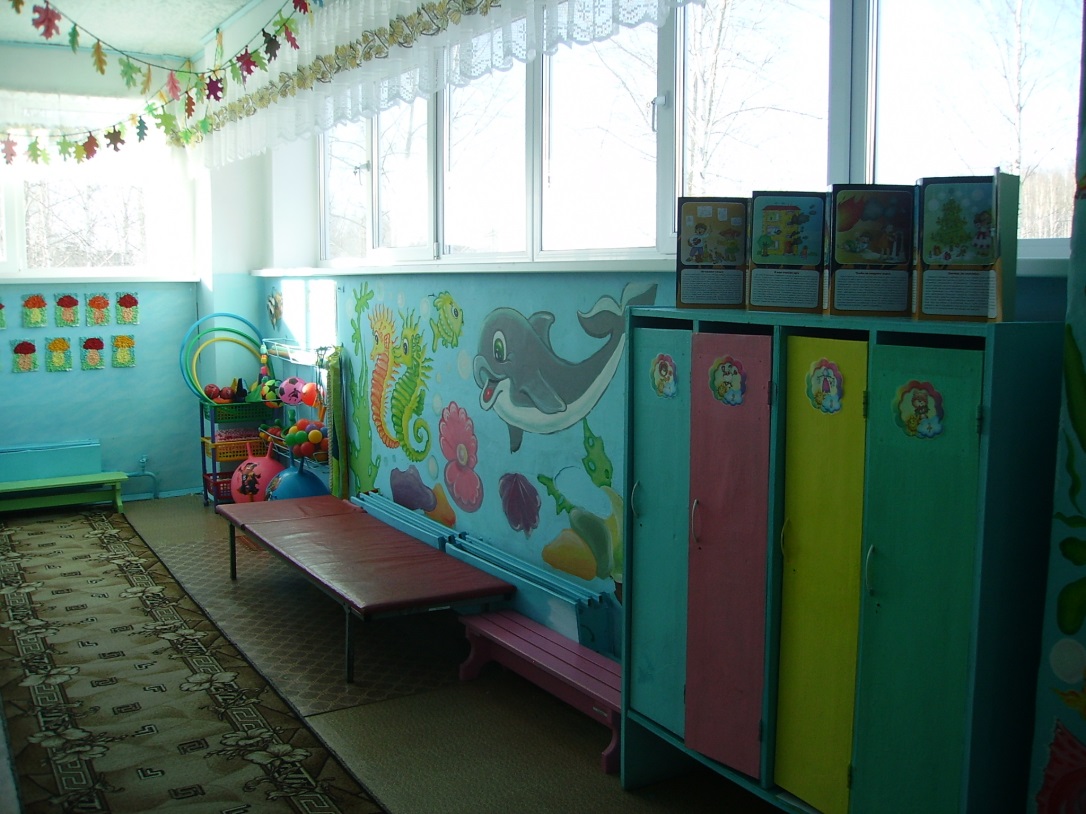 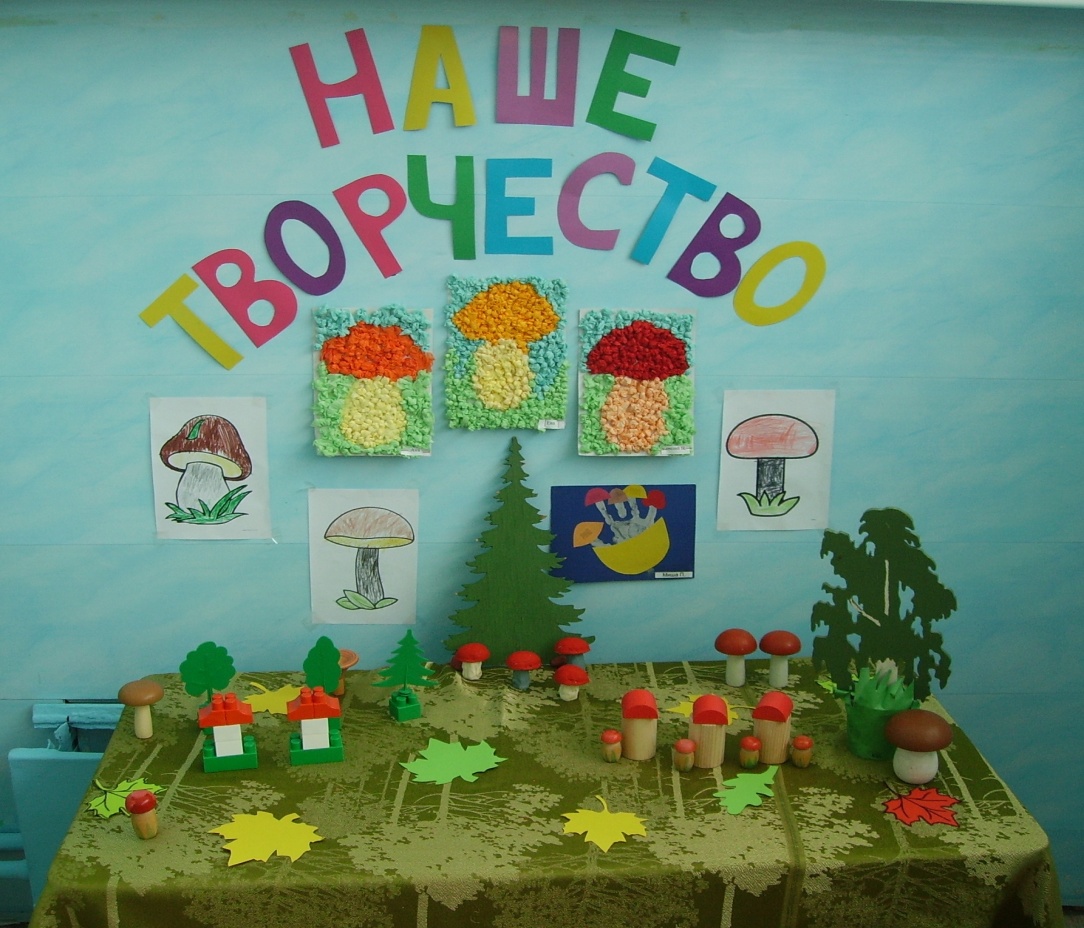 Продукты проектной деятельности
Информация для родителей
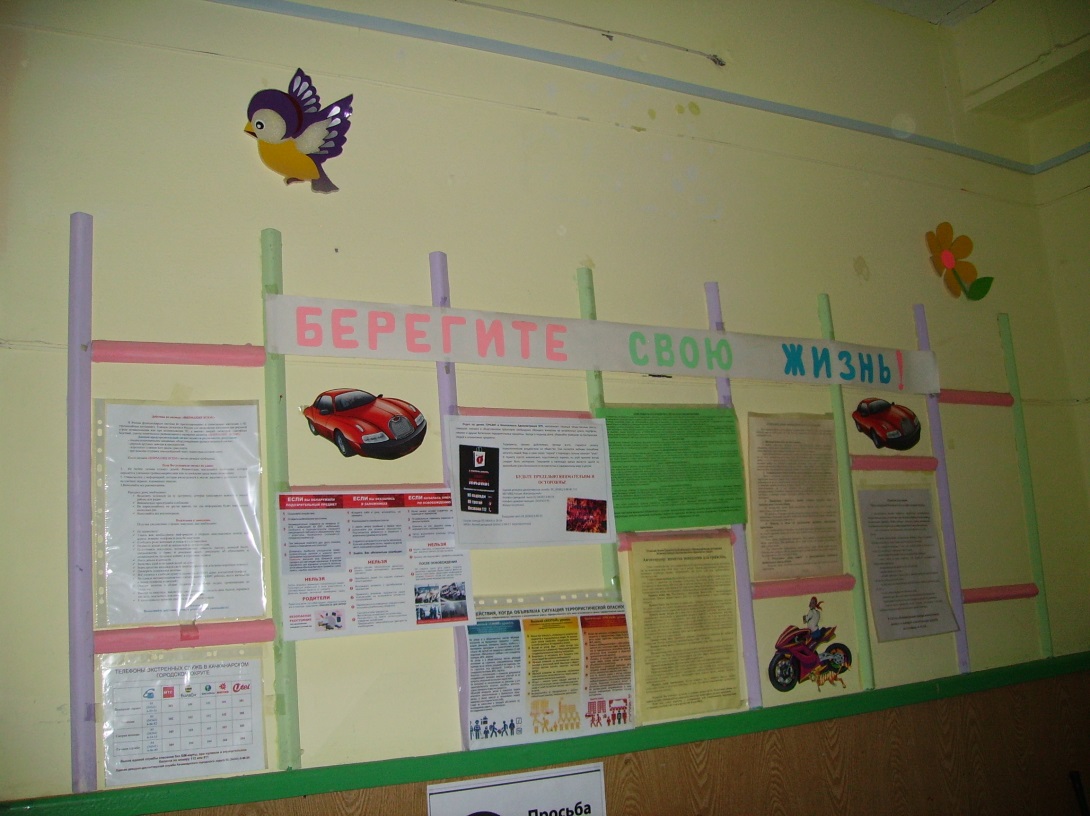 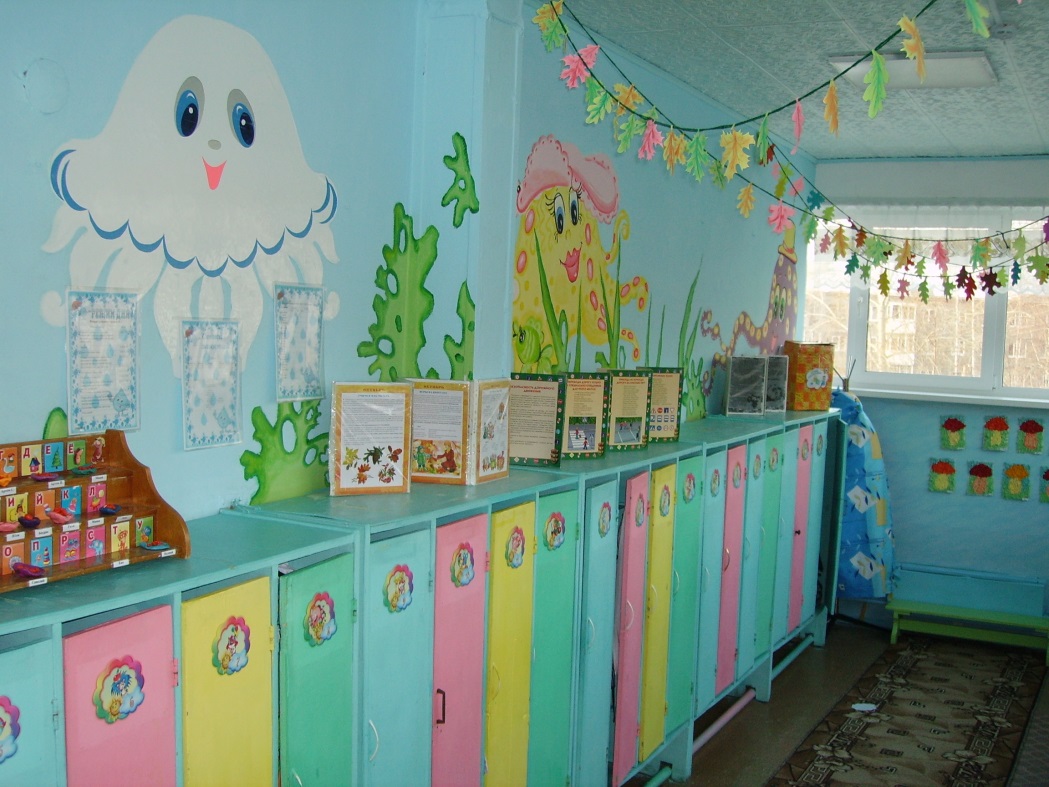 Физкультурный центр
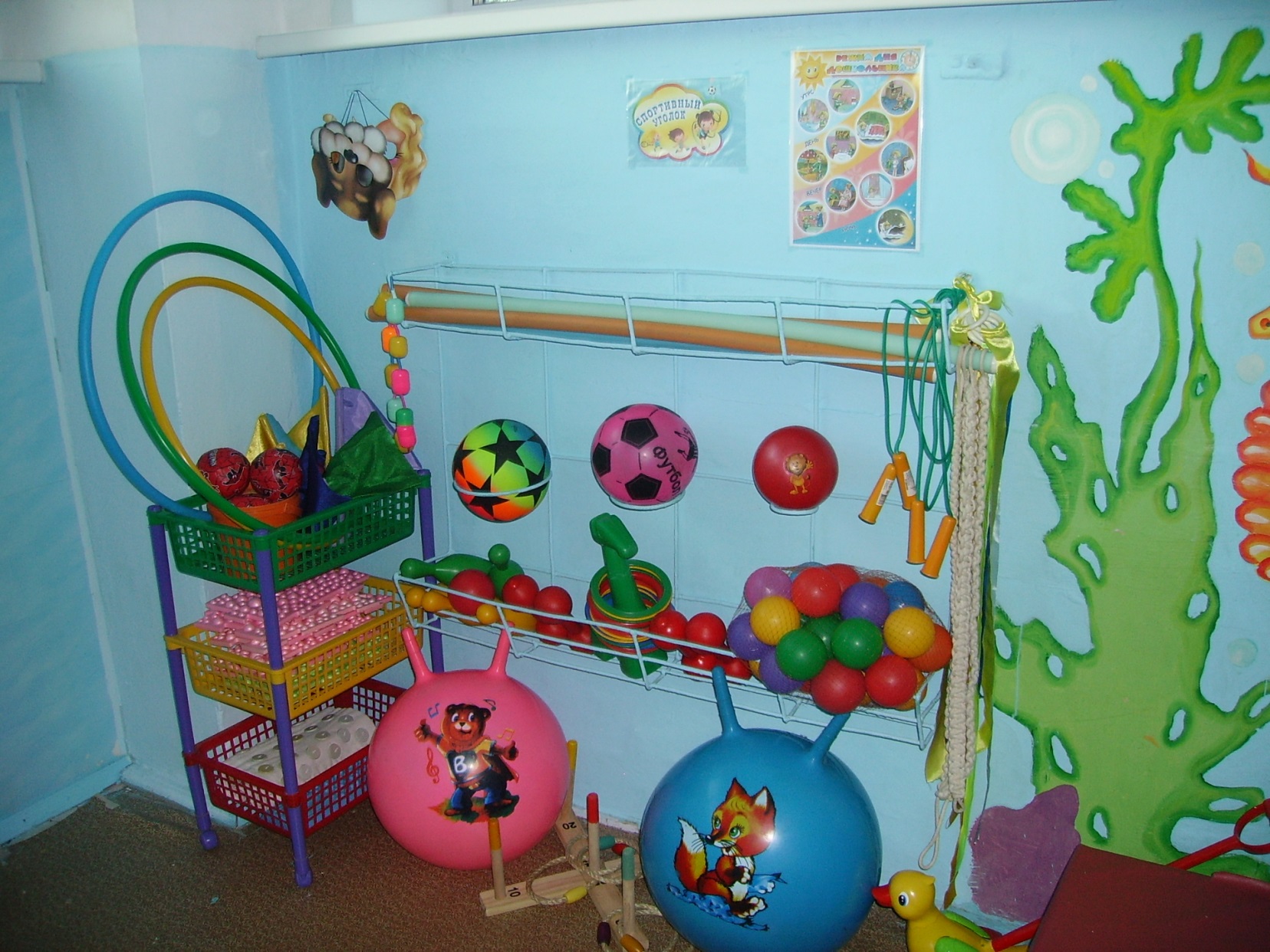 Наша группа
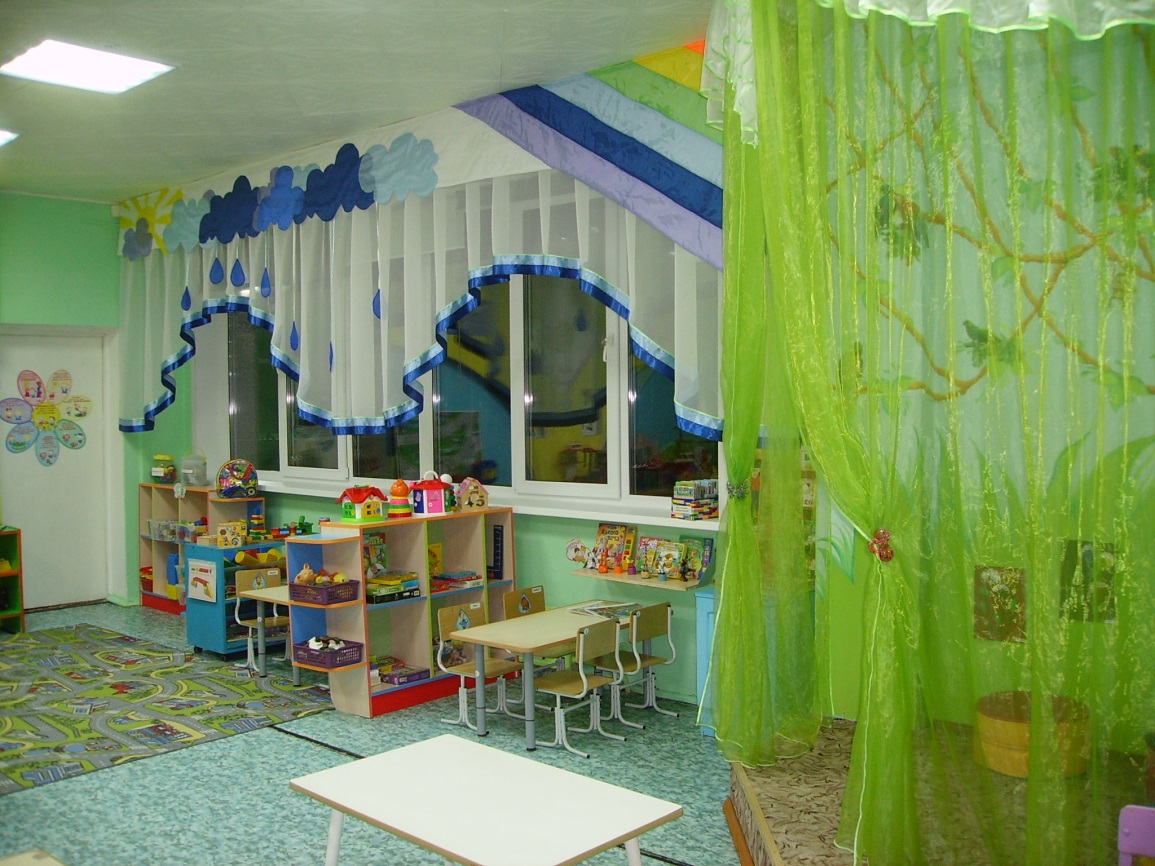 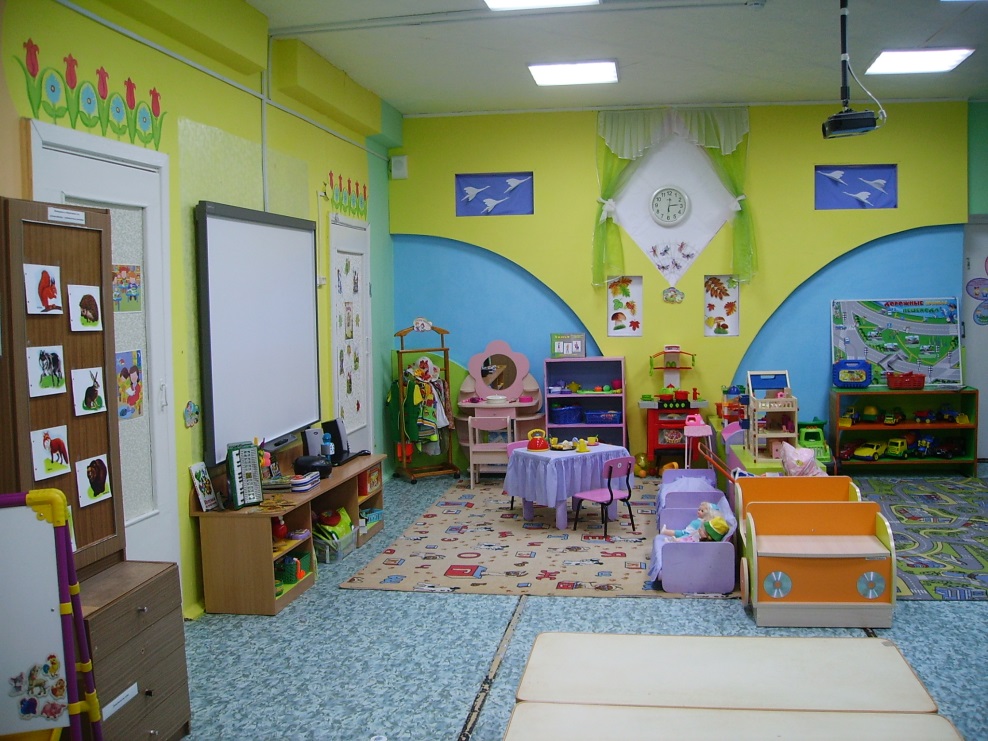 Спокойный сектор«Книжный центр»
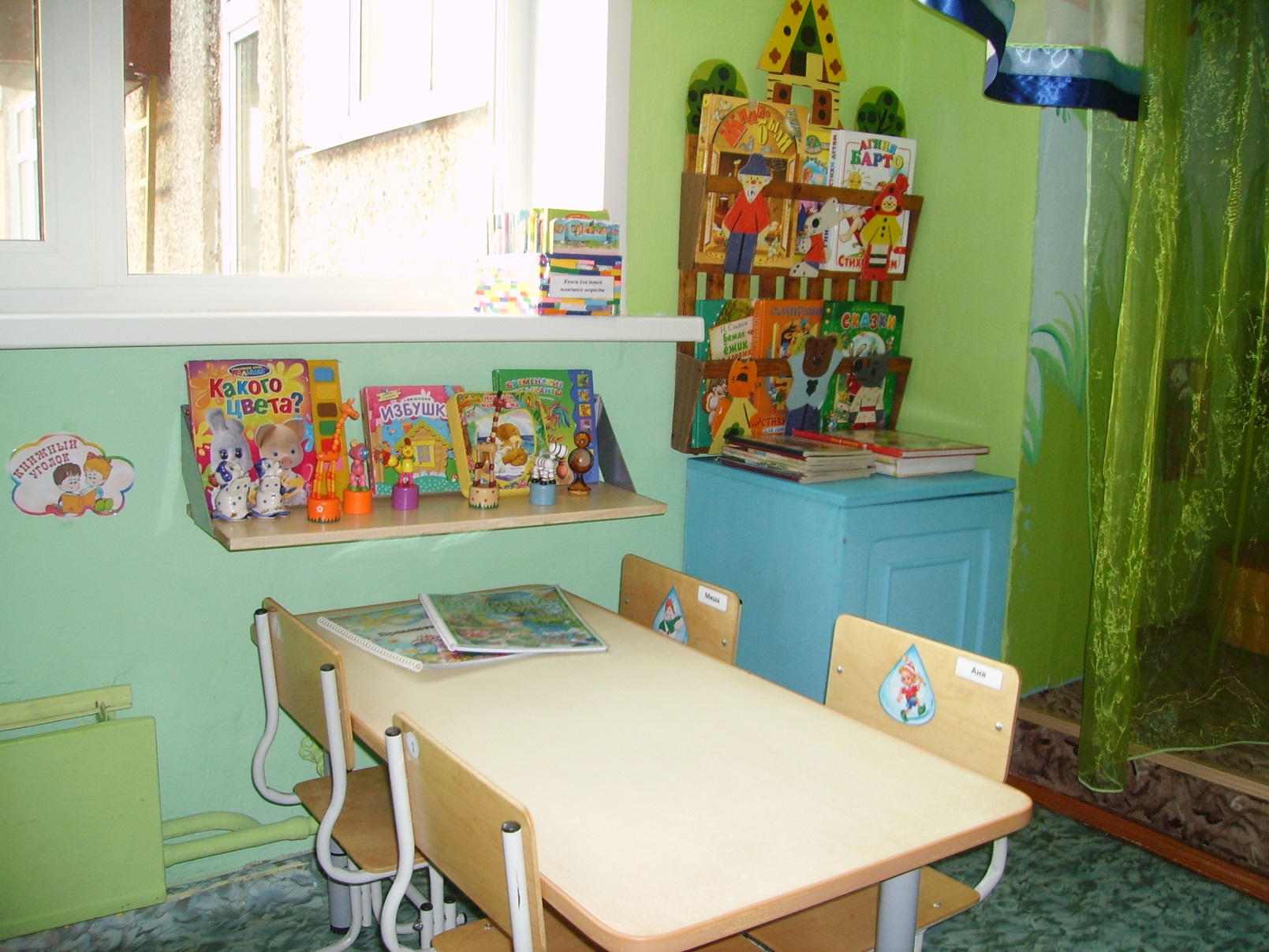 Центр уединения
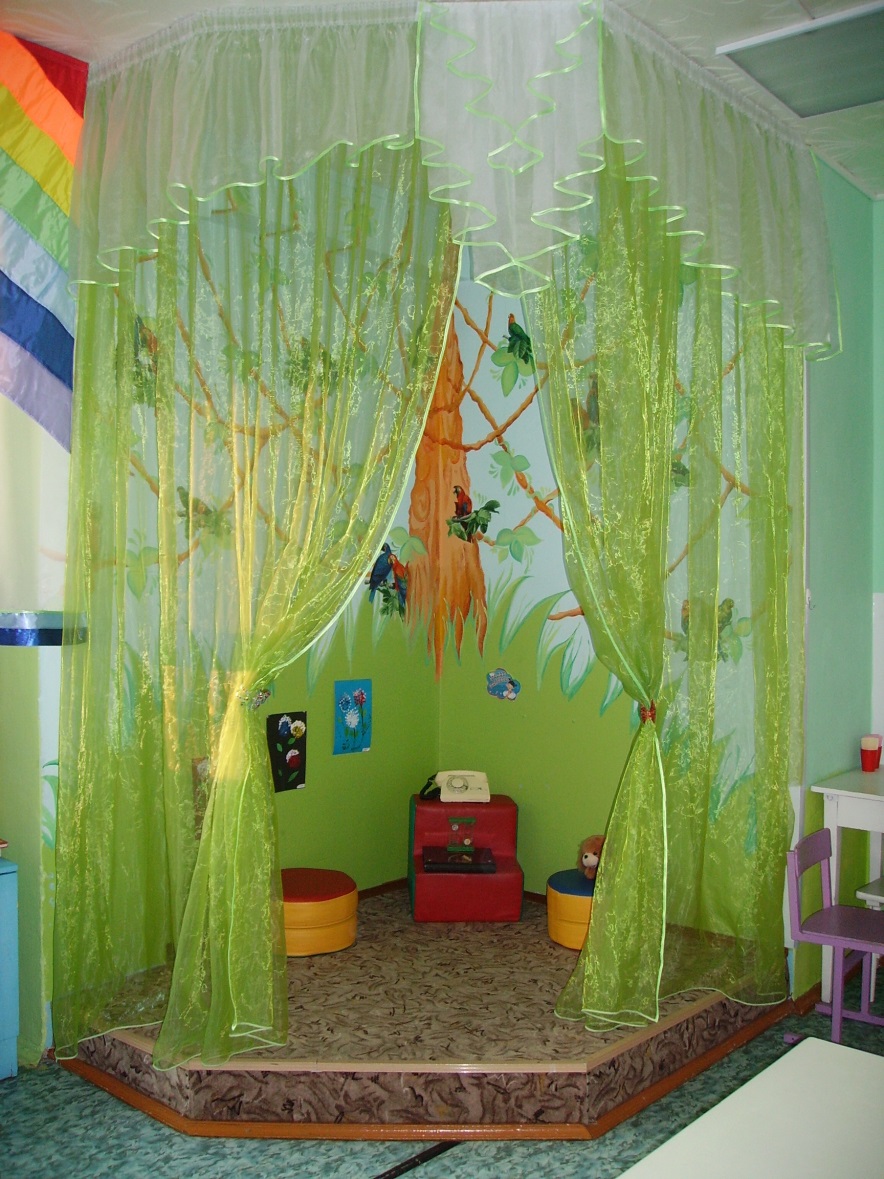 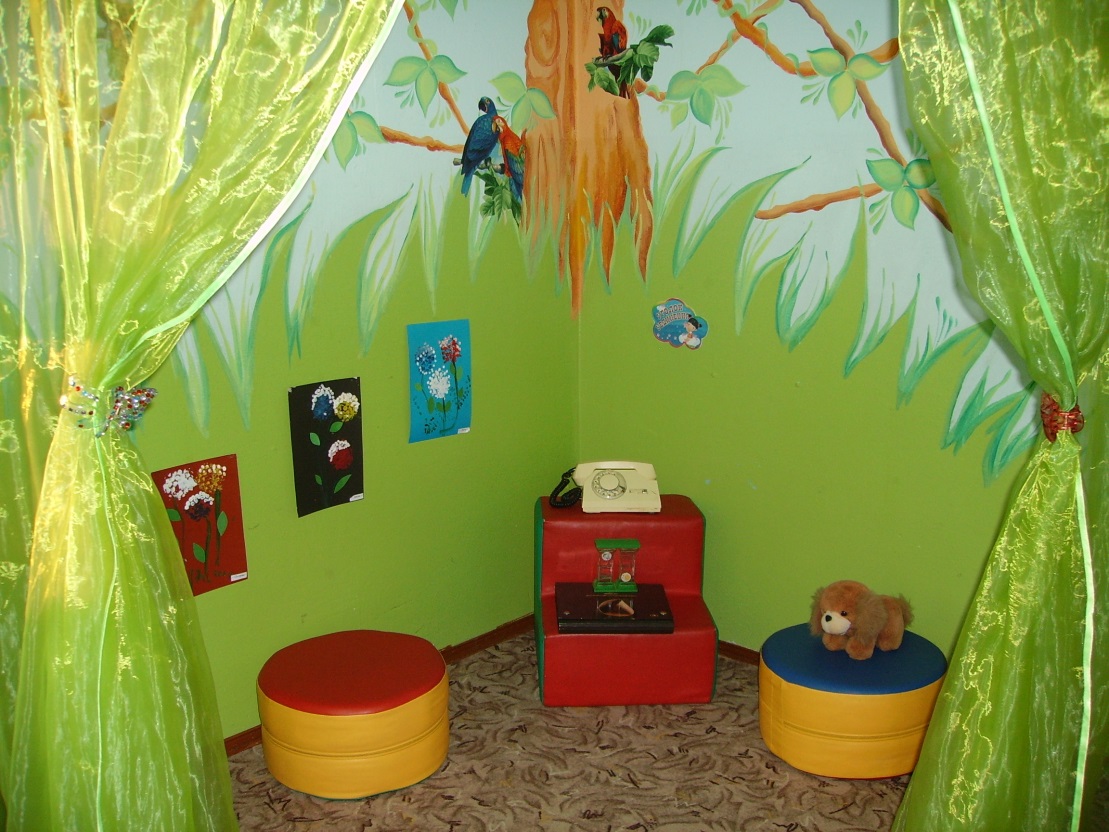 Центр безопасности
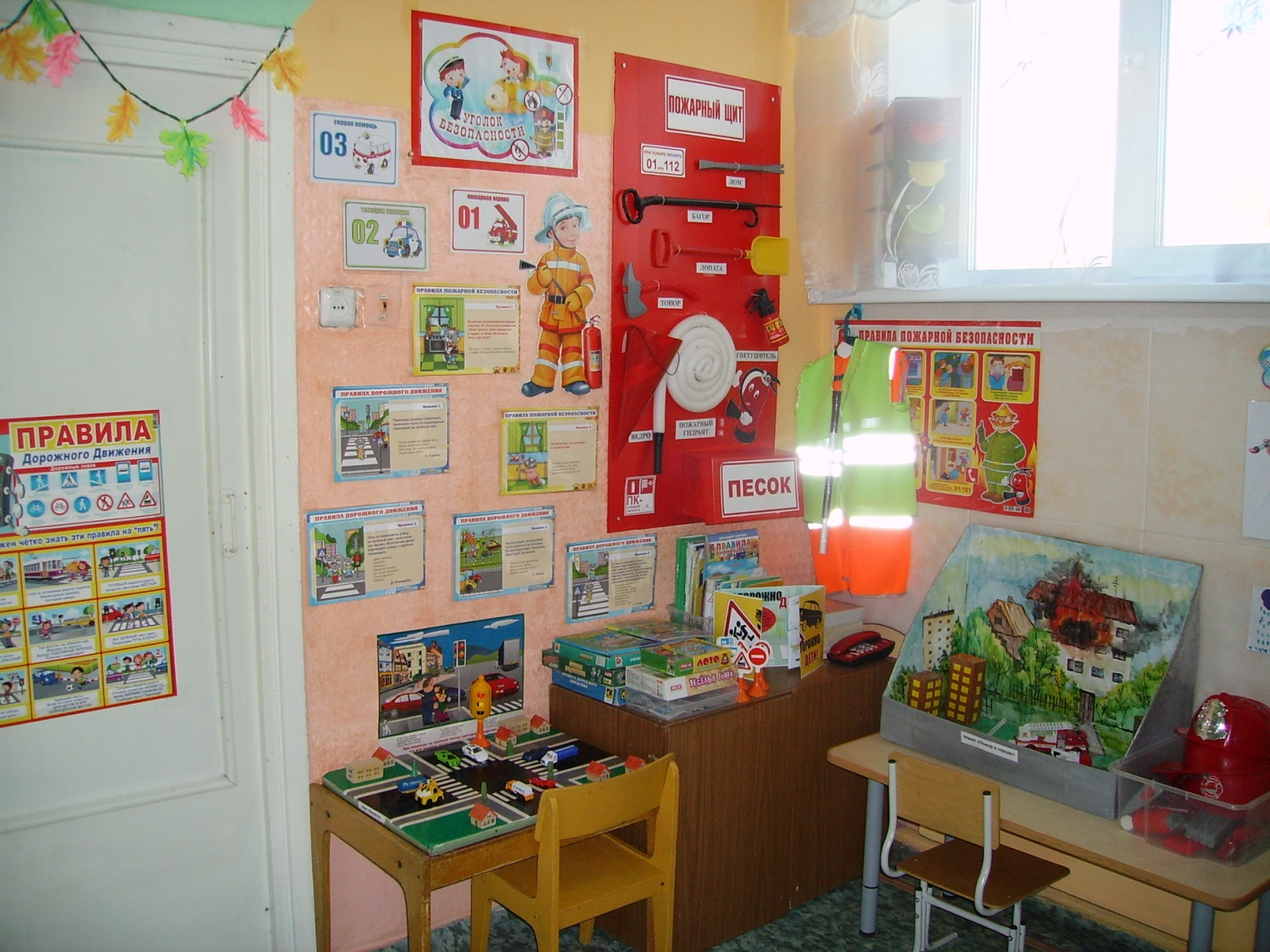 Рабочий сектор«Центр рисования»
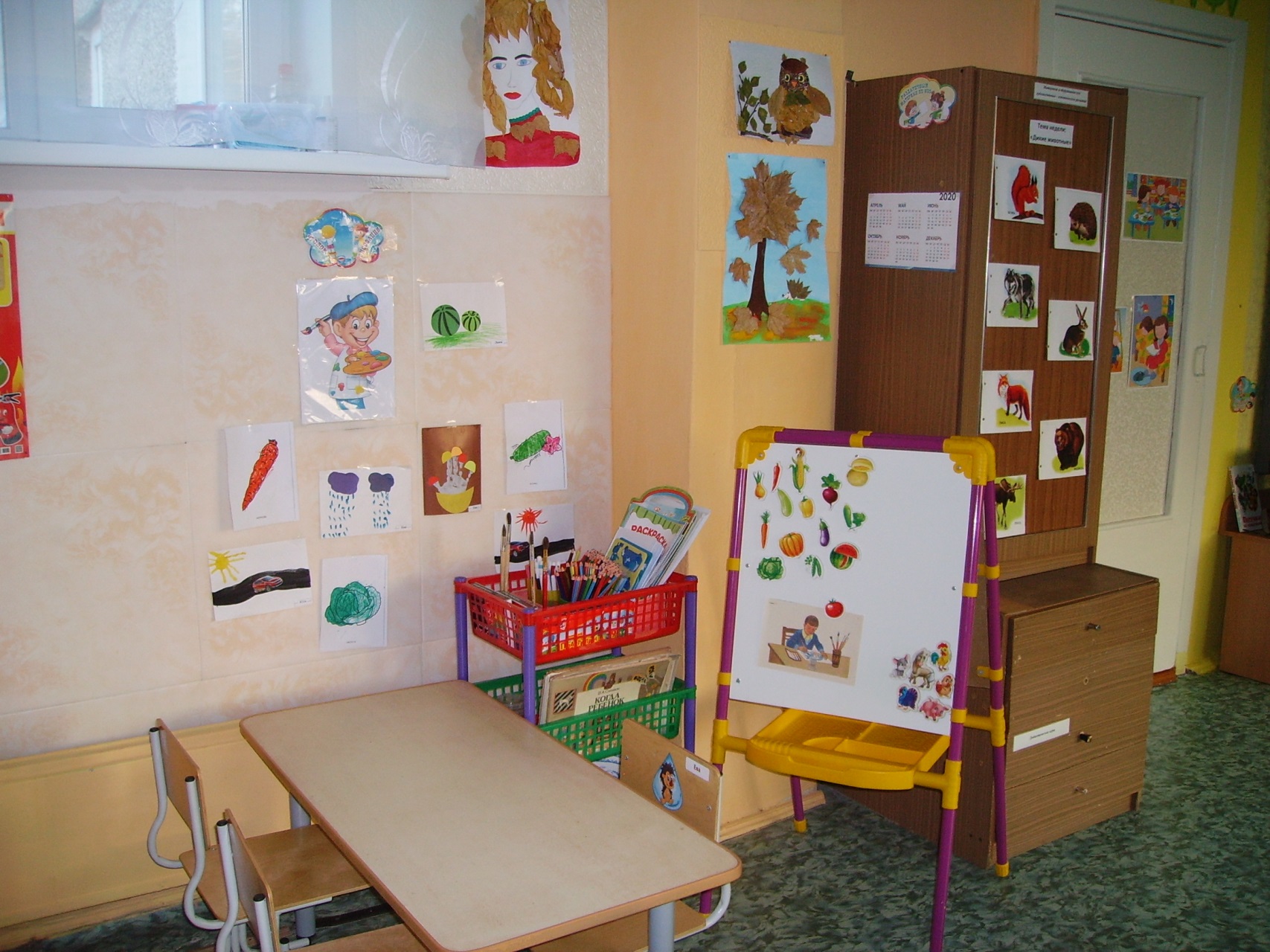 Центр конструирования
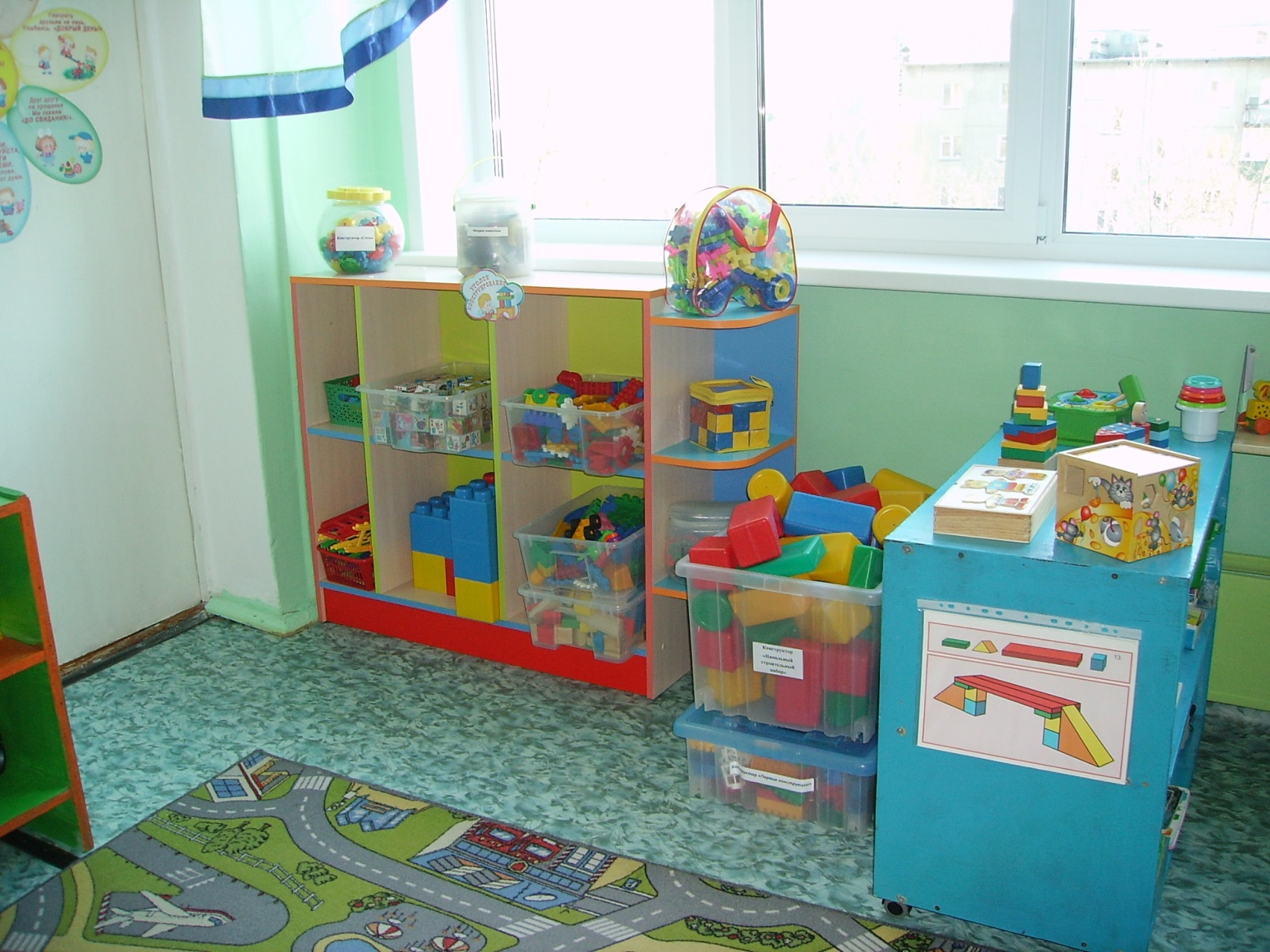 Центр сенсорного развития
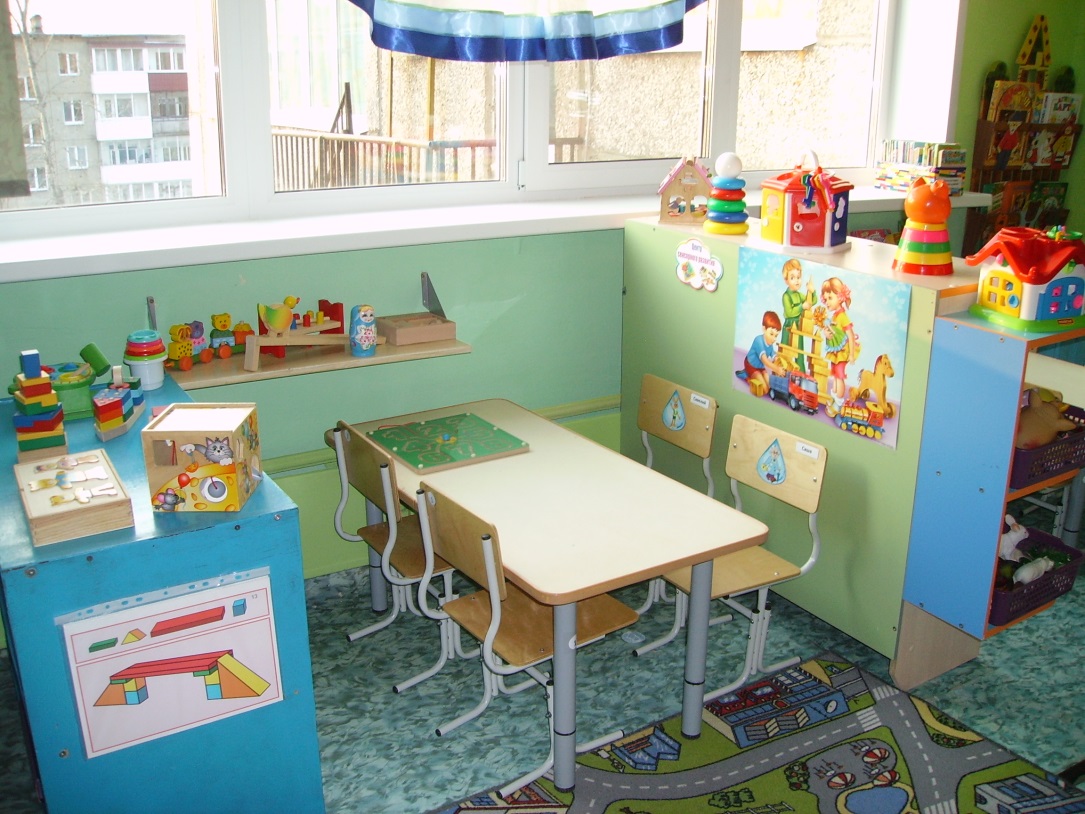 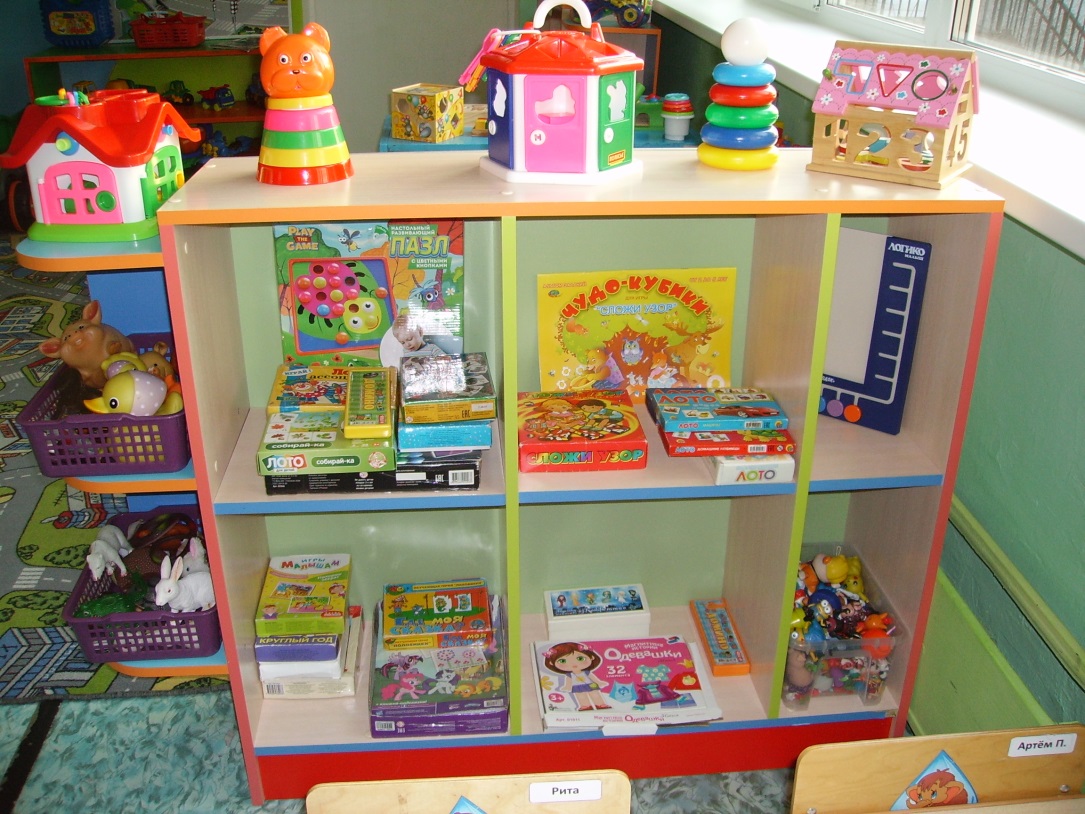 Активный сектор«Музыкально –      театрализованный центр»
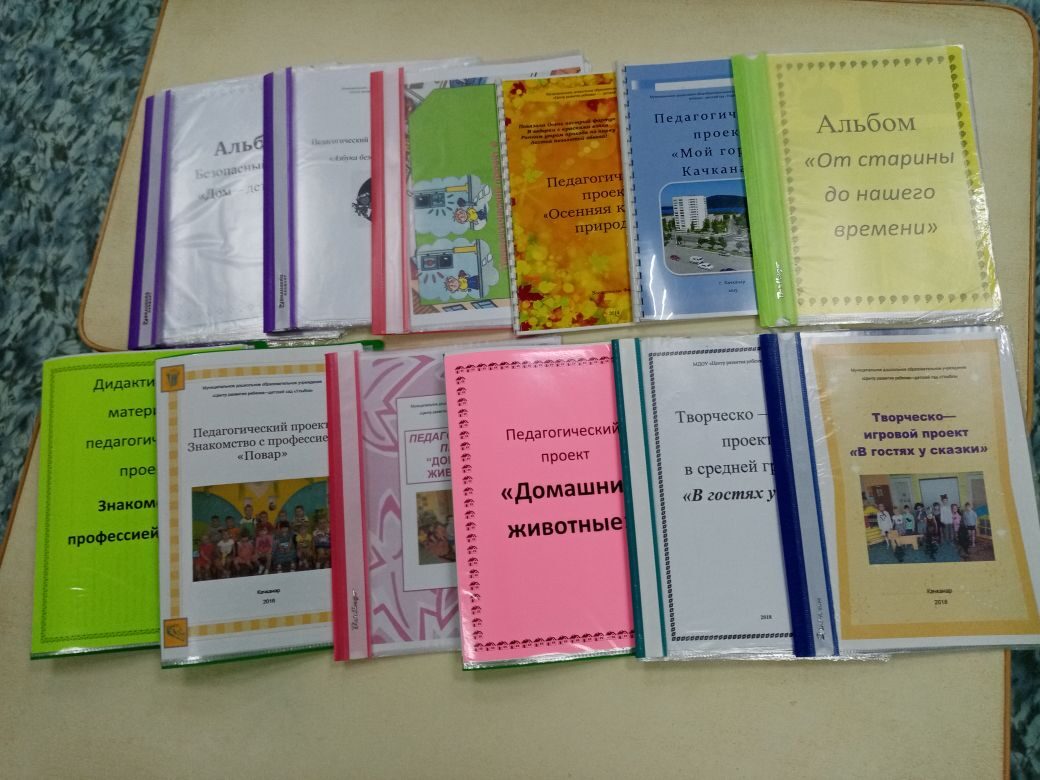 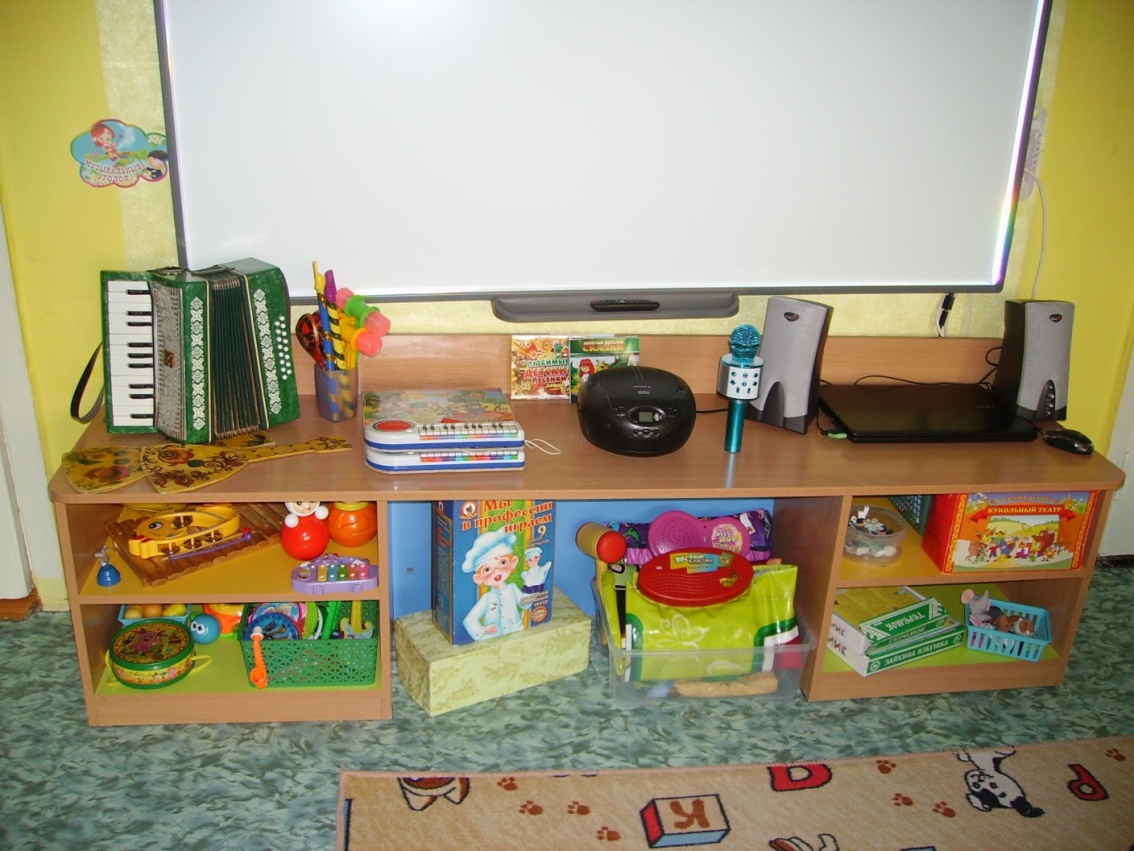 Центр ряженья
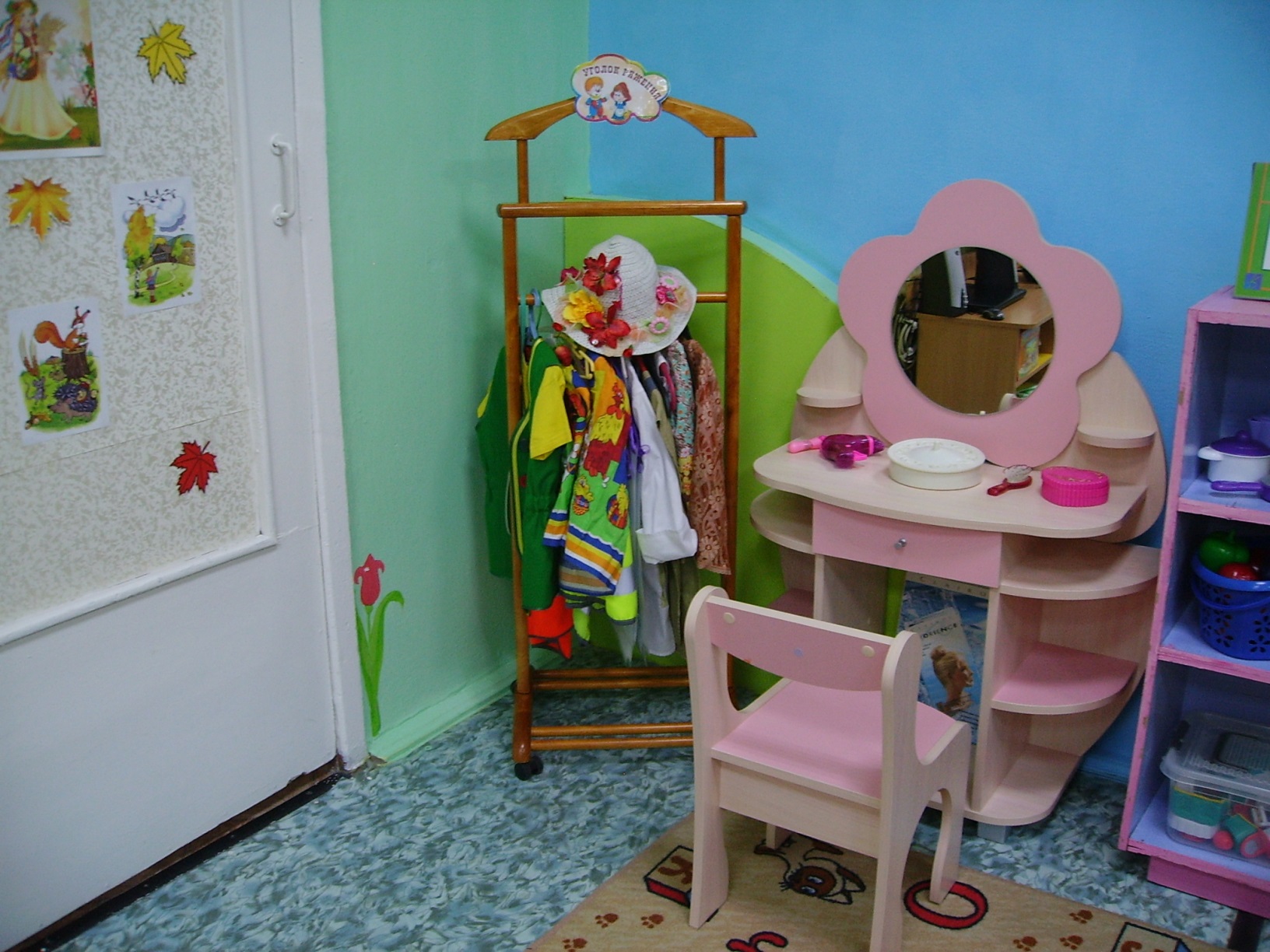 Центр сюжетно – ролевой игры
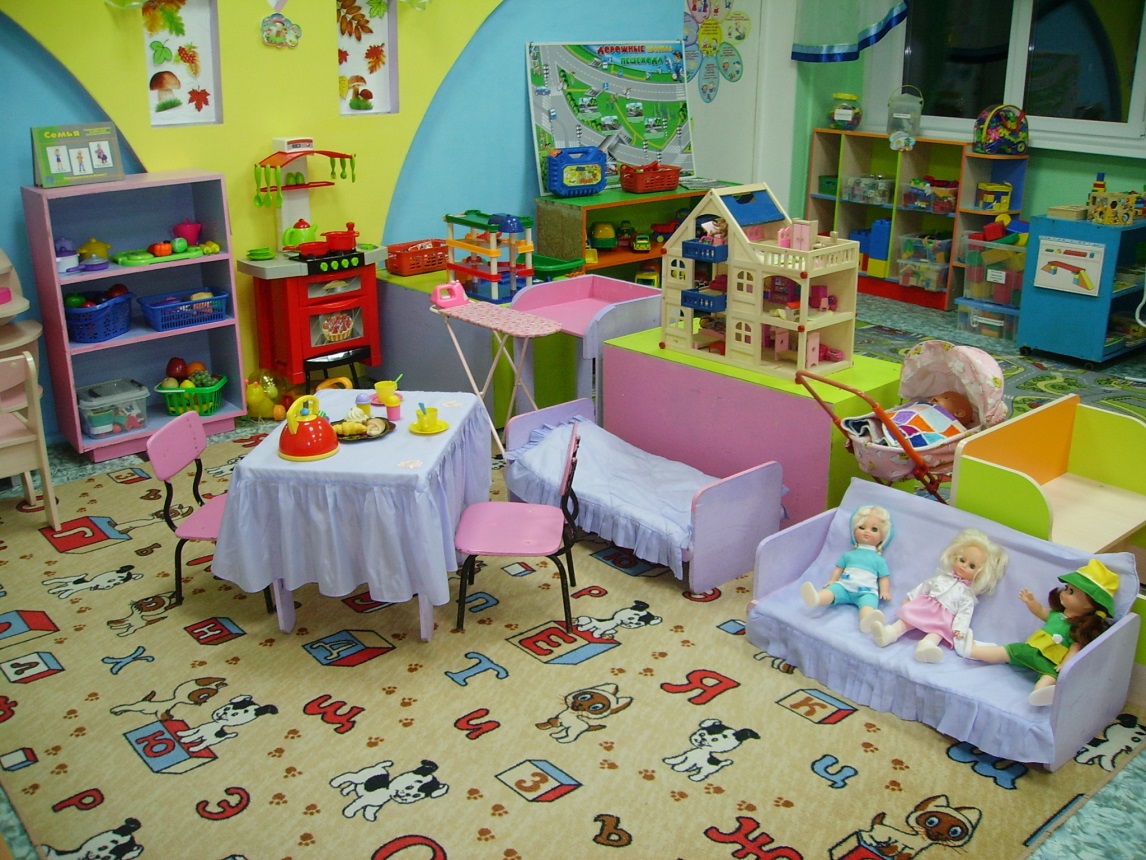 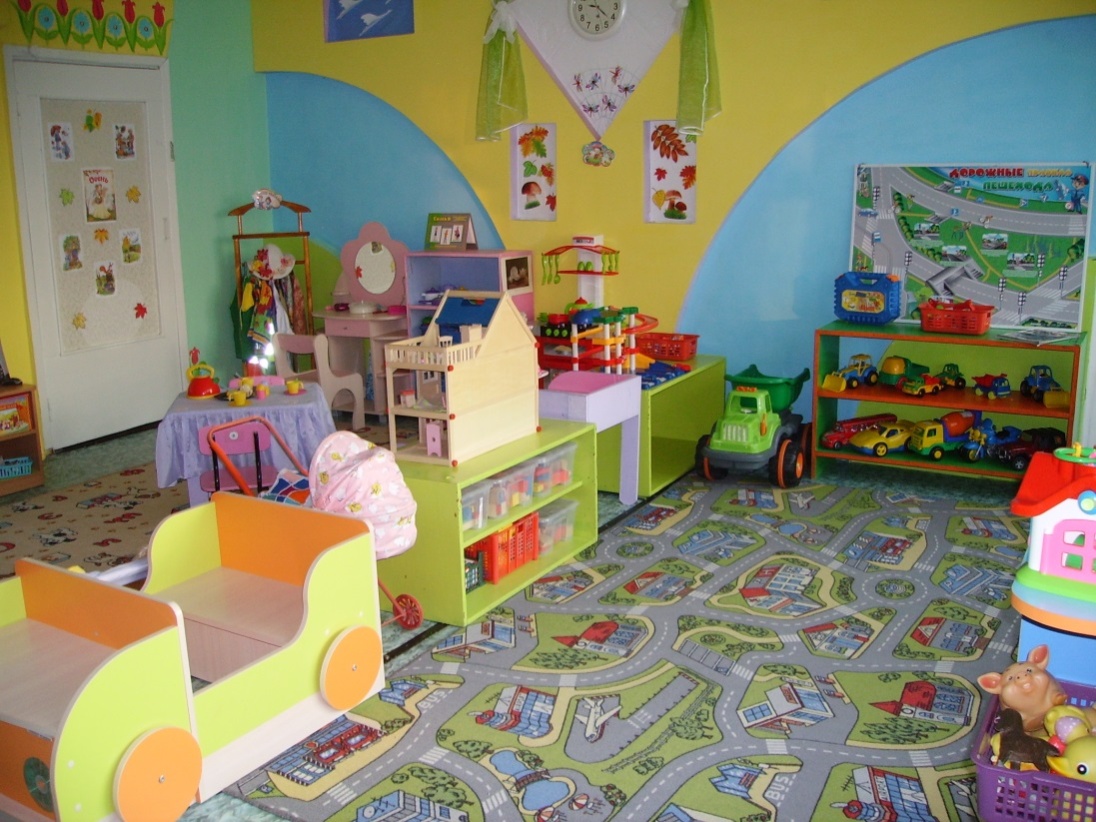 Спасибо за внимание!